MODÈLE DE RÉCAPITULATIF DE PROJET
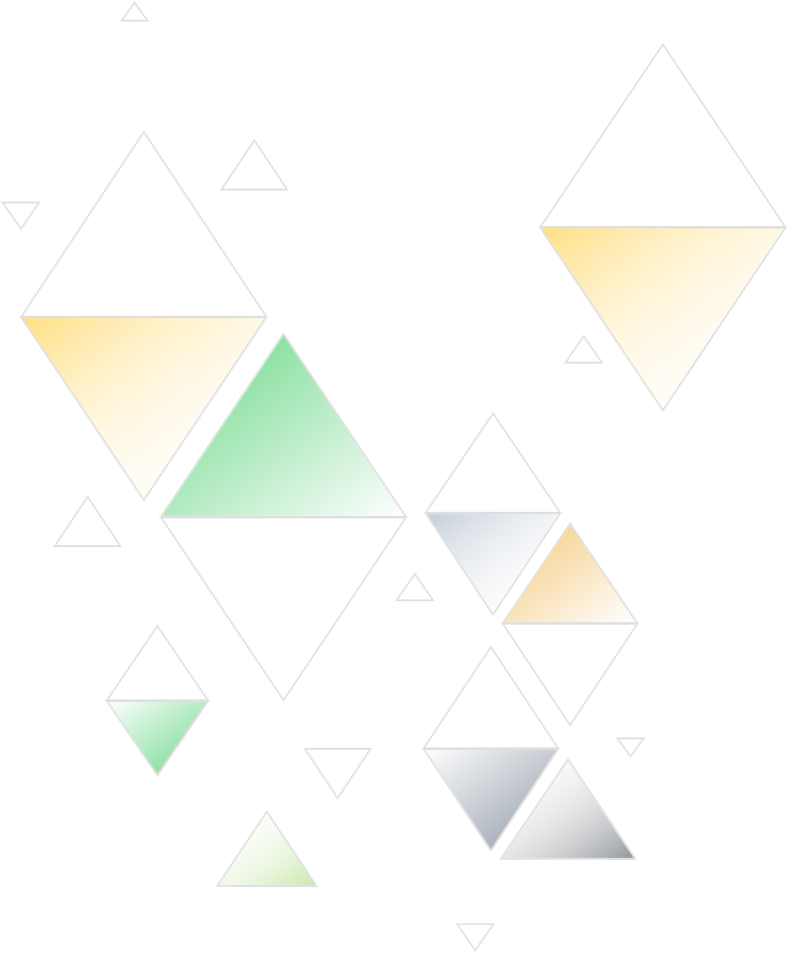 INTITULÉ DU PROJET
VOTRE
LOGO
NOM DE L’ENTREPRISE
PARTIES PRENANTES
PRÉSENTATION DU PROJET
BUTS/HYPOTHÈSES/MESURES DU SUCCÈS
AVANTAGE CONCURRENTIEL
FACTEURS DE RISQUE

JALONS DU PROJET
DOCUMENTATION + RAPPORT / COÛT DU PROJET + ESTIMATION DES RESSOURCES
CONCLUSION ET COMMENTAIRES
PRÉSENTATION DU RÉCAPITULATIF DE PROJET
PERSONNES IMPLIQUÉES
SPONSORS, PROPRIÉTAIRES, COORDINATEURS ET PARTIES PRENANTES DU PROJET
PARTIES PRENANTES
PRÉSENTATION DU PROJET
PRÉSENTATION DU PROJET
PRÉSENTATION DU PROJET
BUTS/HYPOTHÈSES/MESURES DU SUCCÈS
BUTS/HYPOTHÈSES/MESURES DU SUCCÈS
AVANTAGE CONCURRENTIEL
AVANTAGE CONCURRENTIEL
FACTEURS DE RISQUE
FACTEURS DE RISQUE
JALONS DU PROJET
JALONS
DOCUMENTATION ET RAPPORT
DOCUMENTATION + RAPPORT / COÛT DU PROJET + ESTIMATION DES RESSOURCES
CONCLUSION ET COMMENTAIRES
Fourni par Smartsheet, Inc.
CONCLUSION + COMMENTAIRES
CONCLUSION + COMMENTAIRES